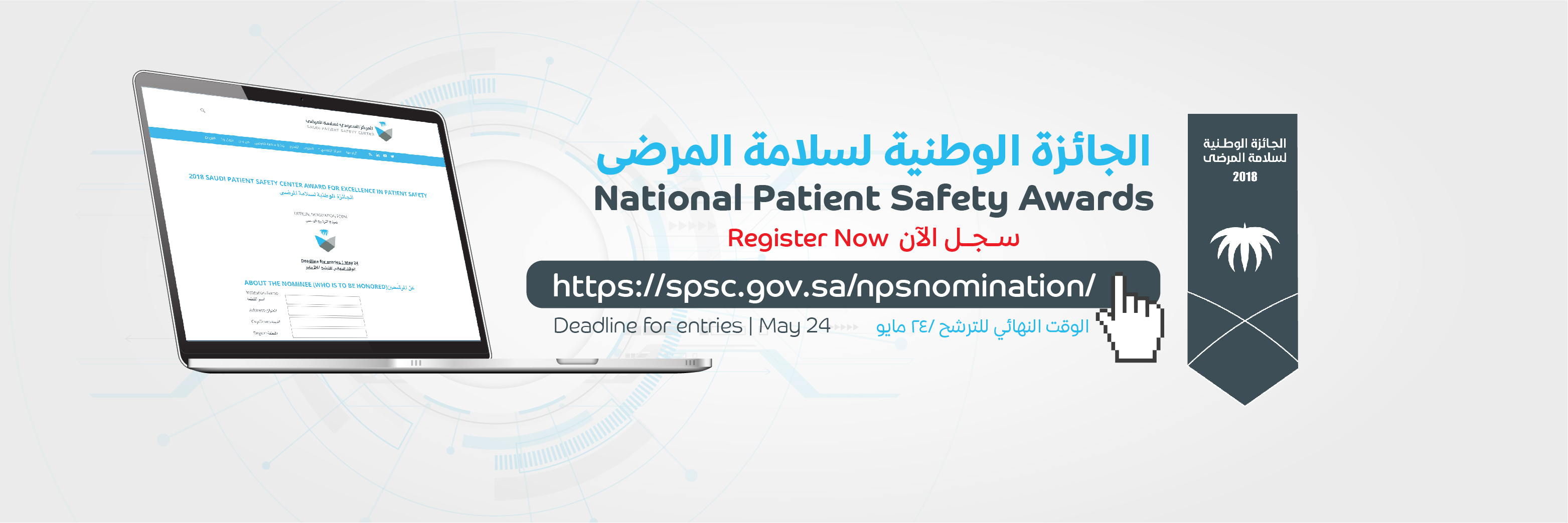 Name of organization
Name of submitter 
Email of submitter
Cell#
Insert Project Name
نموذج تقديم جائزة سلامة المرضي للمنظمات
عن المركز السعودي لسلامة المرضى
تم تأسيس المركز السعودي لسلامة المرضى في عام ٢٠١٧ ،وهو الأول من نوعه في المنطقة بأسرها ويفي بأحد مبادرات رؤية التحول الوطني لعام ٢٠٣٠ . وتتمثل مهمة المركز في تحفيز منظمات الرعاية الصحية وممولي الخدمات الصحية ومقدمي الرعاية الصحية والمرضى والأسر والمجتمعات حول سلامة المرضى مع التركيز على الهدف المتمثل في توفير خدمات رعاية صحية خالية من الضرر. يعمل المركز السعودي لسلامة المرضى كجهة رئيسية للاستراتيجية الوطنية للسلامة المرضى مع التركيز على إعطاء صوت للمجتمع ومقدمي الرعاية الصحية. 

د. عبدالإله الهوساوي 
المدير العام للمركز السعودي لسلامة المرضى
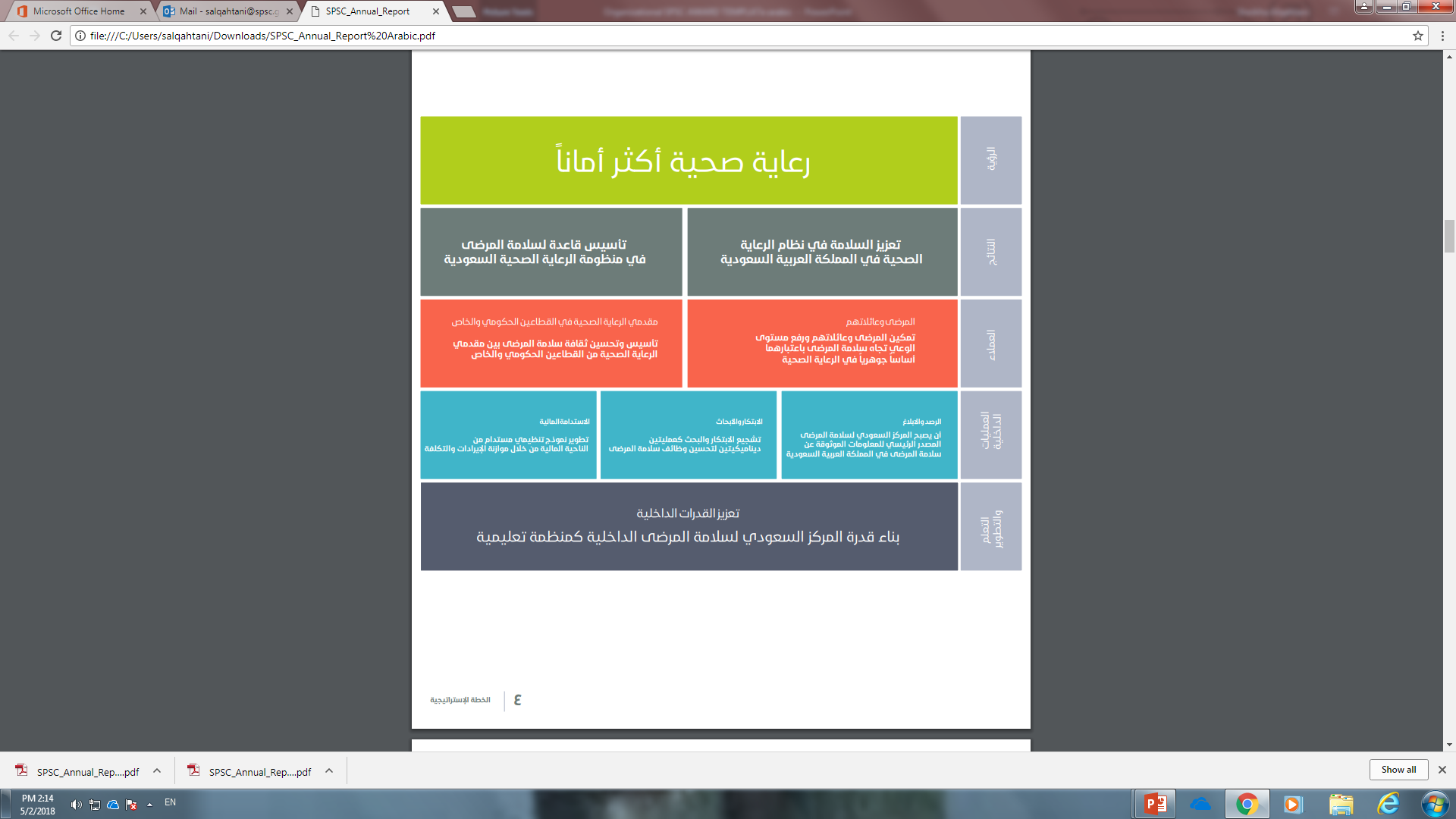 عن الجائزة الوطنية لسلامة المرضى
أسس المركز السعودي لسلامة المرضى الجائزة الوطنية السنوية لسلامة المرضى للتعريف بالأفراد (مقدمي الرعاية الصحية وأفراد المجتمع) والمنشآت (الرعاية الصحية والمجتمعية)، الذين ساعدوا على جعل قطاع الرعاية الصحية السعودي أقرب إلى الهدف المتمثل في عدم الحاق الضرربالمرضى. وستكون الجائزة الوطنية لسلامة المرضى بمثابة منتدى وطني أساسي لمن هم في مقدمة مبادرات السلامة وتحسين الجودة ومبادرات التميز السريري. سيوفر حفل الجائزة الوطنية لسلامة المرضى فرصاً للتعلم والمحاكاة، حيث سيساعد الحضور على فهم الحالات وردود الفعل والتفاعلات عبر المشاركة في المحاكاة التفاعلية لسيناريوهات الرعاية الصحية. كما سيحصل المشاركون على فرصة التواصل مع المهنيين المهتمين بسلامة المرضى لتبادل أفضل الممارسات والتزود بالمعلومات والأدوات التي تساعد في إحداث تأثيرمباشروسيتم اختيار الفائزين وفقاً للمعايير التالية:
 الأثر: اثبات موضوعي لأثر المبادرة على سلامة المرضى.
المشاركة: تعد مبادرات تمكين المرضى أحد العوامل الرئيسية لإصلاح نظام الرعاية الصحية في جميع أنحاء العالم، ويتم توضيح كيف وظفت المبادرة كلا من المشاركة والتعاون والشراكة مع المرضى والأسر والموظفين والقادة في تحقيق هدف سلامة المرضى.
الانتشار والاستدامة: ينبغي أن توفر المبادرة الحلول التي يمكن للآخرين تكييفها أو تكرارها وأن تعزز ثقافة السلامة داخل المنشأة.
الابتكار: وصف كيف يحقق هذا المشروع أو المبادرة ابتكاراً في تطوير أو تكييف أو تبني طرق جديدة تحسن سلامة المرضى.
الفئات المتاح لها المشاركة
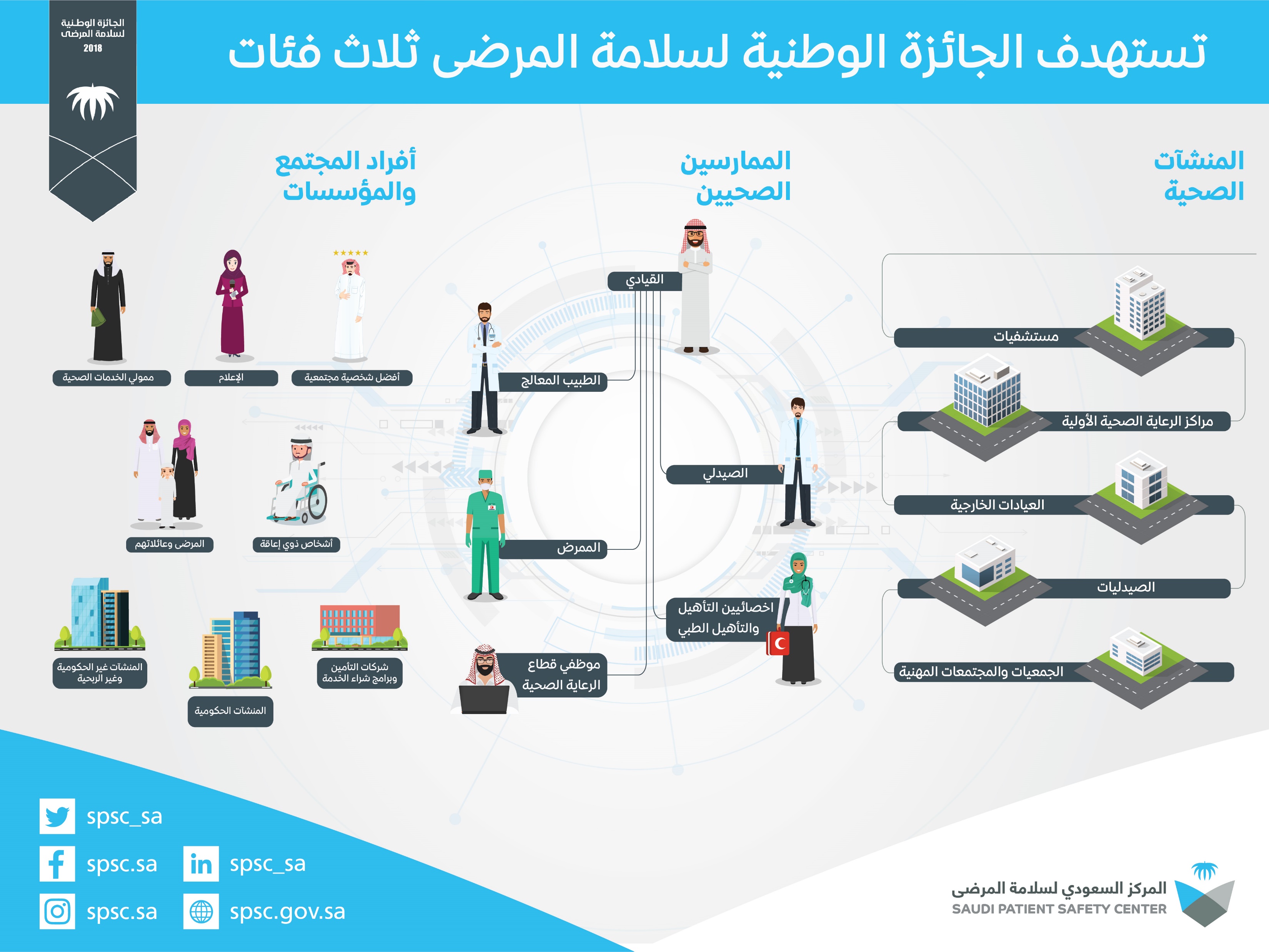 متطلبات التقديم
سيتم تطبيق القواعد واللوائح التالية على جميع الترشيحات لضمان تنفيذ عملية منح الجائزة بشكل صحيح لجميع النطاقات والفئات:
- سيتم قبول ترشيح واحد فقط لكل نطاق وفئة ومنشأة
- بناءً على ذلك ، يمكن للمشاركين تقديم أكثر من ترشيح واحد في حالة اختلاف المجال والفئة.
- يجب أن يكون المحتوى الذي سيتم تقديمه أصليًا ومطبوعًا بدقة عالية.
- إذا لزم الأمر ، قد يُطلب من الترشيحات المقبولة تقديم مواد ومستندات داعمة إضافية.
- قرار لجنة التحكيم للفائز المختار هو قرار نهائي ولن يخضع لمزيد من المناقشات و / أو التفاوض.
- جميع الوثائق والمواد والتقديمات ستكون ملكا لجائزة السلامة الوطنية للمرضى ولن يتم إعادتها.
- سيتم تفويض جائزة السلامة الوطنية للمرضى بنشر الترشيحات والمحتوى من خلال وسائل الإعلام إما داخل المملكة العربية السعودية أو خارجها ، بما في ذلك مواقع الويب الخاصة بمقدمي المشروع.
المعايير العامة
معايير التحكيم
للتقديم علي الجائزة
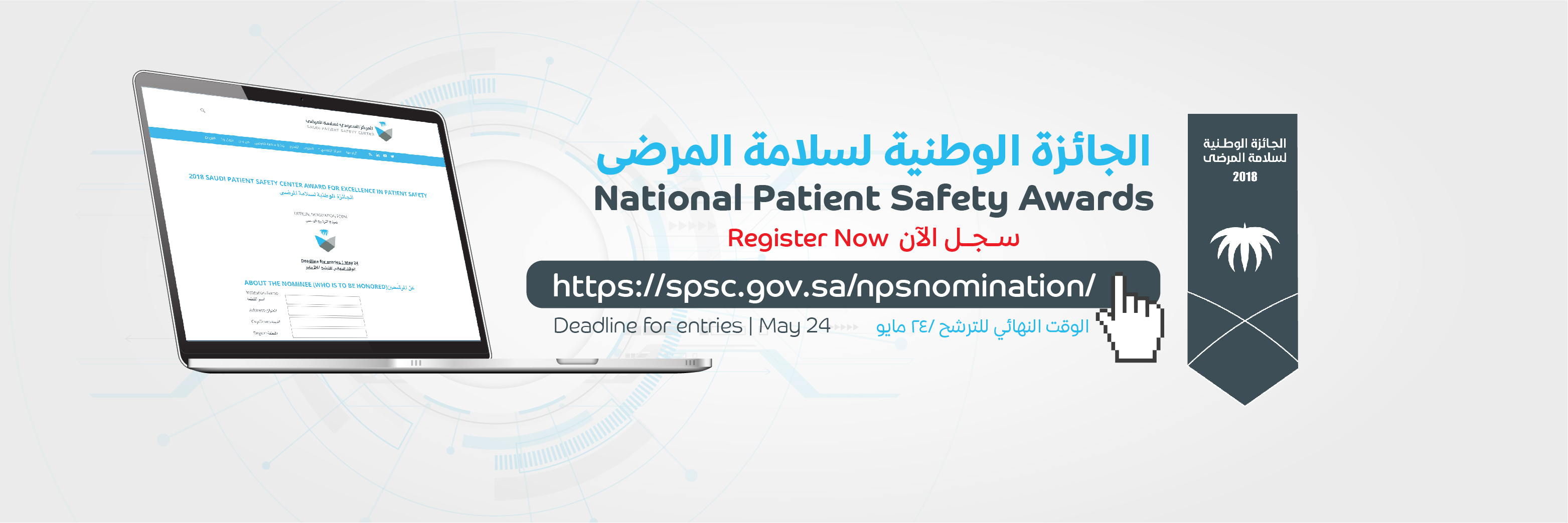 www.spsc.gov.sa
For Queries & Questions
لمزيد من المعلومات:
الرجاء التواصل مع 
أ. امل نمنقاني 
مديرالابداع والابتكار 
المركز السعودي لسلامة المرضى

National Patient Safety Award awardspsc@spsc.gov.sa
Telephone: 920033937 Ext. 3959
Please contact: 
Amal Namangani
Innovation Manager 
Saudi Patient Safety Center 

National Patient Safety Award awardspsc@spsc.gov.sa
Telephone: 920033937 Ext. 3959
نموذج التقديم
الصفحات التالية هي للاسترشاد ، لذا فهي تساعدك على تنظيم عرضك التقديمي للمشروع وهي اقل المتطلبات التي تمكننا من فهم مشروعك  لا تتردد في إضافة المزيد من الشرائح ، إذا لزم الأمر.
الملخص التنفيذي للفكرة
اكتب ملخص للمشروع.
فريق العمل
خلفية المشروع و مبرراته
ما الذي دفع المنظمة للتفكير في هذا؟ أي إحصائيات؟ حوادث؟ مشاكل؟ قم بوصف المشكلة.
أهداف مشروع سلامة المرضى
ماهي الأهداف المرجوة لهذه المبادرة؟ تقليل حدوث الأخطاء؟ مانوعها؟ تحسين تقديم الخدمة؟
الابتكار والمنهجية
ما الذي تم القيام به في هذه المبادرة؟ ما هي الخطة والمنهجية المتبعة ، وكيف تعاملت مع المشكلة؟
أثر ونتائج المبادرة
يرجى تقديم ملخص لأي من العناصر التالية أو كلها ، وإرفاق أي مستندات داعمة:
- الإحصاء
- الرسوم البيانية
- إستمارات
- القواعد الإرشادية
- السياسات و الإجراءات
- الدورات التدريبية
- أشرطة فيديو
- صور
- أخرى
الوثائق الداعمة
يرجى تضمين جميع الوثائق الأصلية المستخدمة في طلب الحصول على الجائزة.
خطة استدامة الأثر ونتيجة المبادرة
مالذي تم القيام به للتأكد من أن هذه المبادرة مستدامة؟ وسوف تستمر في أن يكون لها تأثير؟
إدراج أي صور من فعاليات المشروع
المراجع
يجب أن تكون الشريحة الأخيرة في العرض التقديمي الخاص بك عبارة عن قائمة مراجع لهذا المشروع من مقالات علمية او أي مراجع